Department of Mass Communication
5 W’s and 1H
Presented by :  Sheetal Joshi
PGGCG-42,Chandigarh
Breakfast Survey Results
Most Preferred Answers: 
Question 1
 What did you have for breakfast today ?
A) Idli Vada Sambhar

Question 2
Who prepares your breakfast to your  taste?
A) Mom

Question 3
Why did you have breakfast ?
 A) I was hungry
Question 4
How was the taste ?
A) As usual, the same old taste

Question 5
Where do you wish to have
 your breakfast ?
A) Canteen

Question 6
When did you have your breakfast?
A) 5 minutes before the class
What is 5W’s & 1H ?
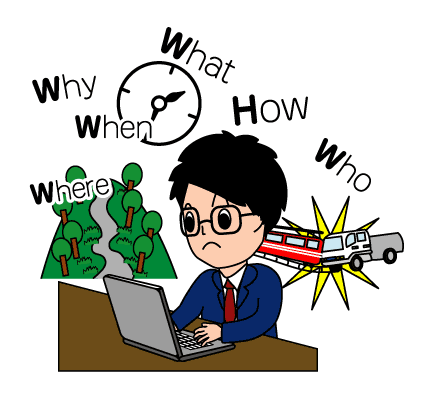 About 5W’s and 1H
A powerful questioning technique
Basic step in data extraction/problem identification process
Determines the root cause of the problem
Part of problem identification technique in TRIZ
Used in journalism for extracting full information on issues
A Famous Quote
I keep six honest serving-men(They taught me all I knew);Their names are What and Why and WhenAnd How and Where and Who.
-Rudyard Kipling  in his 
"Just So Stories" (1902)
5W’s & 1H-Toyota way
Toyota has different way of  interpreting 5W’s and 1H
As per Toyota 5W’s and 1H comprises of “5 times why?” and “how?”
Used as part of Kaizen, which means continuous improvement
Used in Cause/effect analysis
5W ’s and 1H
Today, the concept is widely used across all branches of science, mathematics and management.